Betriebliche Altersversorgung:Die Stuttgarter bAV-Lösung
Einführungsworkshop für Geschäftspartner
Teil 1:	Marktchancen, Vorteile für AG und AN
Inhalt
Rahmenbedingungen der betrieblichen Altersversorgung (bAV) 
Betriebliche Altersversorgung als Chance
Arbeitnehmer und die betriebliche Altersversorgung
Der Arbeitgeberzuschuss in der bAV
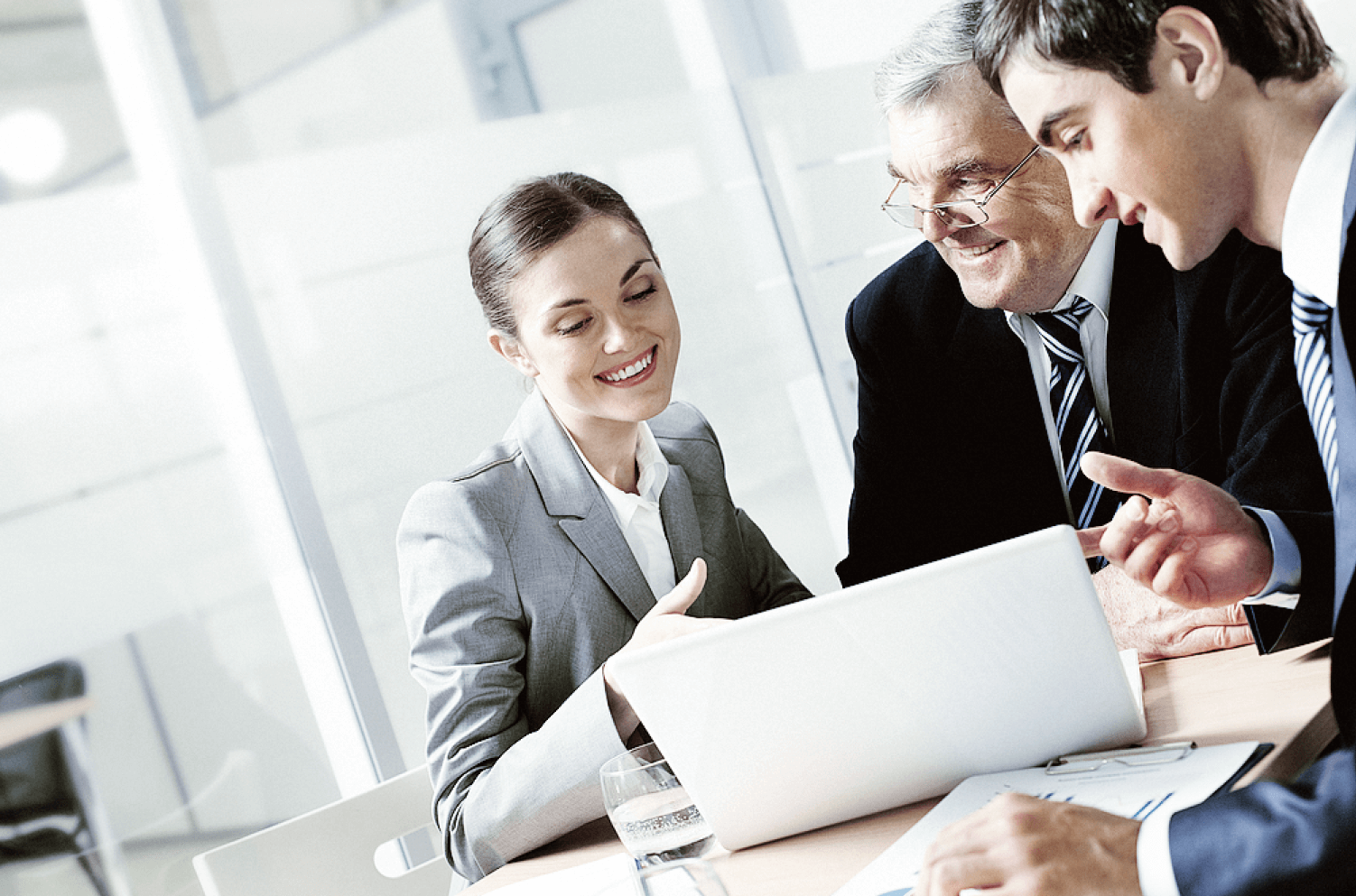 1.
Rahmenbedingungen der betrieblichen Altersversorgung (bAV)
1. Rahmenbedingungen der betrieblichen Altersversorgung (bAV)
Ihre Firmenkontakte
Die Stuttgarter bAV-Lösung
Ihr bAV-Erfolg für Arbeitgeber und Arbeitnehmer
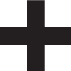 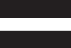 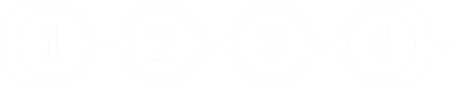 01.01.2022
bAV-Workshop für Geschäftspartner Teil 1: Markt
4
1. Rahmenbedingungen der betrieblichen Altersversorgung (bAV)
Betriebliche Altersversorgung:Ein Muss für Unternehmer
Das Betriebsrentengesetz (BetrAVG) nimmt Arbeitgeber in die Pflicht.
Der Anspruch von Arbeitnehmern auf Entgeltumwandlung ist im Betriebsrentengesetz unmissverständlich verankert (§ 1a BetrAVG).
Besteht keine anderweitige Vereinbarung, steht dem Arbeitnehmer die Entgeltumwandlung in Form der Direktversicherung zu.
Als Vermittler im Bereich der bAV begegnen Sie einem Rechtsanspruch gegenüber dem Arbeitgeber – eine hervorragende Ausgangslage.
01.01.2022
bAV-Workshop für Geschäftspartner Teil 1: Markt
5
1. Rahmenbedingungen der betrieblichen Altersversorgung (bAV)
Arbeitnehmers Liebling:Die betriebliche Versorgung genießt Vertrauen
Worauf man im Alter voraussichtlich zurückgreifen kann
Anteil der Befragten
Staatliche Rente der gesetzlichen Rentenversicherung
Erspartes / Geldanlagen (z.B. Sparbuch, Aktien, Fonds, Bausparvertrag usw.)
Eigengenutztes Haus oder Wohnung (ersparte Mietausgaben)
Private Rentenversicherung, Kapital-Lebensversicherung, Direktversicherung
Betriebliche AV
Riester-Produkte (inkl. Wohnriester)
Vermögen aus Erbschaft
Selbständig
Vermietete Immobilien, Pachteinnahmen
Gold, andere Edelmetalle
Präsentieren Sie mit der bAV eine beliebte Form der Altersvorsorge.
Quelle: Deutsche Bank Vorsorgereport 2020; Basis: Bundesrepublik Deutschland Bevölkerung von 20-65 Jahren
01.01.2022
bAV-Workshop für Geschäftspartner Teil 1: Markt
6
[Speaker Notes: Quelle: Postbank: „Presse-Dossier zur Altersvorsorge“ veröffentlicht unter www.postbank.de (http://www.postbank.de/postbank/pr_dossier_altersvorsorge.html) zuletzt eingesehen am 12.12.2011]
1. Rahmenbedingungen der betrieblichen Altersversorgung (bAV)
Altersversorgung über Eck:Die mittelbare Versorgungszusage
Häufig erfolgt die bAV mithilfe eines externen Versorgungsträgers / Versicherers.
Versorgungszusage
Arbeitnehmer
Arbeitgeber
Entgeltverzicht
Versicherungs-
verhältnis
Leistungs-
verhältnis
Versorgungsträger / Versicherer
z.B. ein Versicherungsverein auf Gegenseitigkeit (VVaG)
Wann immer ein Arbeitgeber die Verantwortung für die Abwicklung der bAV abgibt, ergibt sich für Sie eine gute Gelegenheit für Neugeschäft.
01.01.2022
bAV-Workshop für Geschäftspartner Teil 1: Markt
7
1. Rahmenbedingungen der betrieblichen Altersversorgung (bAV)
Vorteil für Vermittler:Einmal erfolgreich überzeugen, x-mal umsetzen
Vermittler profitieren vom Multiplikationseffekt der Umsätze im Rahmen der bAV.
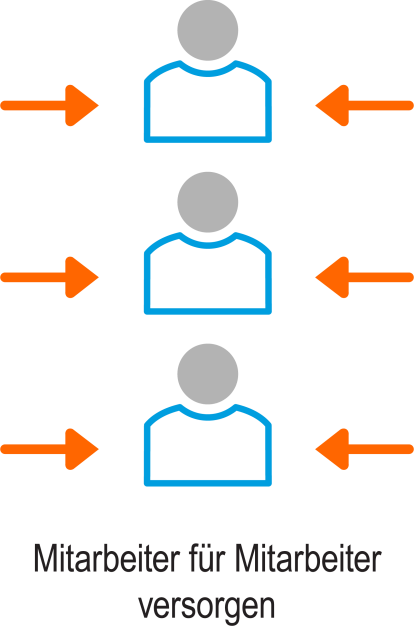 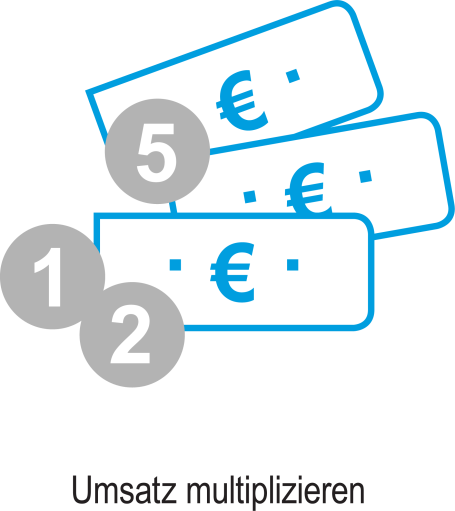 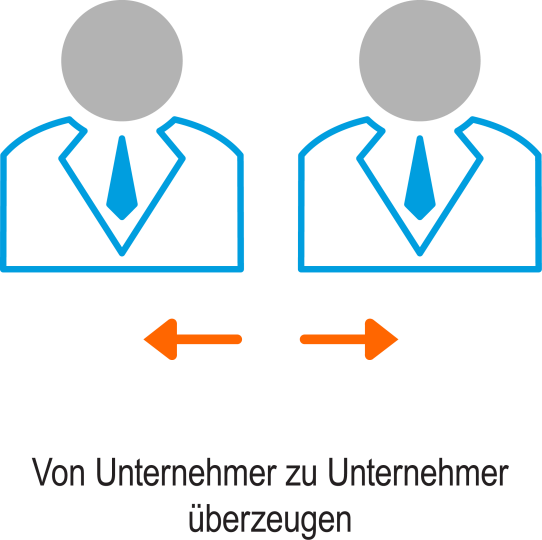 Ihre fundierte Beratung bestimmt die Durchdringungsquote der bAV im Unternehmen – und damit einhergehend die Höhe Ihrer Umsätze.
01.01.2022
bAV-Workshop für Geschäftspartner Teil 1: Markt
8
1. Rahmenbedingungen der betrieblichen Altersversorgung (bAV)
Höhere Durchschnittsumsätze:bAV aktiviert Vorsorgewillen der Arbeitnehmer
160,- €
Die monatlichen Durchschnittsbeiträge für die betriebliche Altersversorgung liegen ca. 1/3 über denen der privaten Altersvorsorge.
Betriebliche Alters-versorgung
105,- €
Private
Alters-
vorsorge
Als Vermittler profitieren Sie vom höheren Umsatzpotenzial der betrieblichen Altersversorgung.
Quelle: Stuttgarter Lebensversicherung a.G., Stand 8/2021
01.01.2022
bAV-Workshop für Geschäftspartner Teil 1: Markt
9
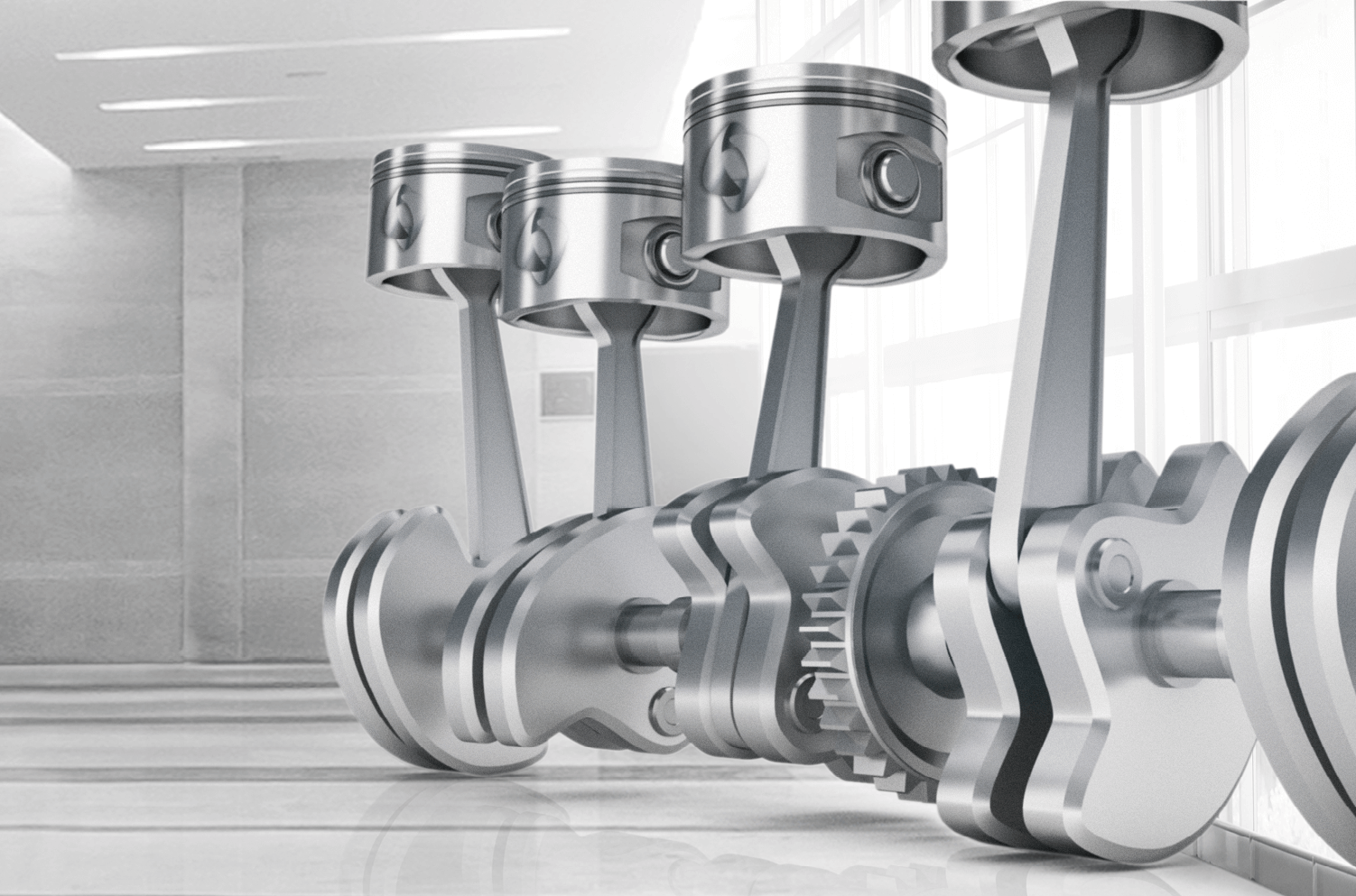 2.
Betriebliche Altersversorgung als Chance
2. Betriebliche Altersversorgung als Chance
Zusätzliche Chancen durch das Betriebsrentenstärkungsgesetz
Voraussichtliche Reaktion der Unternehmen auf das BRSGin % aller befragten bAV-Verantwortlichen
Wir werden unser bAV-Angebot entsprechend dem Gesetz erweitern
Wir wissen noch nicht, ob wir unser bAV-Angebot erweitern
Wir werden unser bAV-Angebot nach dem Gesetz nicht ausbauen
weiß nicht/keine Antwort
Jedes vierte KMU will bAV nach BRSG ausbauen.
Quelle: F.A.Z.-Institut, Betriebliche Altersversorgung im Mittelstand 2019
01.01.2022
bAV-Workshop für Geschäftspartner Teil 1: Markt
11
2. Betriebliche Altersversorgung als Chance
Besonders die Kleinen bieten großes bAV-Potenzial
In Unternehmen mit wenigen Arbeitnehmern besteht hoher Versorgungsbedarf.
Beschäftigte mit betrieblicher Altersversorgung in Deutschland nach Betriebsgröße
Ihr Potenzial!
Nehmen Sie konkret kleinere Unternehmen ins Visier, um sich besonders große Erfolgschancen zu sichern.
Quelle: Bundesministerium für Arbeit und Soziales: Alterssicherungsbericht 2020
01.01.2022
bAV-Workshop für Geschäftspartner Teil 1: Markt
12
[Speaker Notes: Quelle: Postbank: „Presse-Dossier zur Altersvorsorge“ veröffentlicht unter www.postbank.de (http://www.postbank.de/postbank/pr_dossier_altersvorsorge.html) zuletzt eingesehen am 12.12.2011]
2. Betriebliche Altersversorgung als Chance
Betriebliche Altersversorgung:Information hat Bedeutung
Nachfrage nach individueller Beratung steigt.
Wunsch nach individueller Beratung wird größer (bAV-Themen, auf die die Mitarbeiter die befragten bAV-Verantwortlichen besonders ansprechen; in % der befragten bAV-Verantwortlichen1)
Ihr Wissen im Bereich der betrieblichen Altersversorgung öffnet Ihnen die Türen zu neuen Kunden.
Quelle: F.A.Z.-Institut, Betriebliche Altersversorgung im Mittelstand 20201 Mehrfachnennungen möglich
01.01.2022
bAV-Workshop für Geschäftspartner Teil 1: Markt
13
[Speaker Notes: Quelle: Postbank: „Presse-Dossier zur Altersvorsorge“ veröffentlicht unter www.postbank.de (http://www.postbank.de/postbank/pr_dossier_altersvorsorge.html) zuletzt eingesehen am 12.12.2011]
2. Betriebliche Altersversorgung als Chance
In Sachen bAV gelten Sie als verlässlicher Partner
Versicherer sind bei den meisten Arbeitgebern im Mittelstand gefragt.
Jeder fünfte größere Betrieb arbeitet mit Berater zusammen
(aktuelle Kooperationen mit bAV-Anbietern und Dienstleistern; in % der befragten bAV-Verantwortlichen, nach Mitarbeiteranzahl1)
Versicherungsgesellschaft
Pensionskasse
Branchen- und tarifvertragliches Versorgungswerk
Beratungsgesellschaft
Kreditinstitut
Versorgungswerk eines anderen Unternehmens
Das Vertrauen, das Ihnen seitens der Arbeitgeber entgegen gebracht wird, sichert Ihnen einen Vorteil für die Akquise potentieller bAV-Kunden.
Quelle: Generali Deutschland, F.A.Z.-Institut, Betriebliche Altersversorgung im Mittelstand 20201 Mehrfachnennungen möglich
01.01.2022
bAV-Workshop für Geschäftspartner Teil 1: Markt
14
[Speaker Notes: Quelle: Postbank: „Presse-Dossier zur Altersvorsorge“ veröffentlicht unter www.postbank.de (http://www.postbank.de/postbank/pr_dossier_altersvorsorge.html) zuletzt eingesehen am 12.12.2011]
2. Betriebliche Altersversorgung als Chance
Die Direktversicherung:Königsweg in der bAV
8,6 Millionen aller bAV-Verträge sind Direktversicherungen.
Unternehmen wissen vor allem die unkomplizierte Durchführung im Rahmen der Direktversicherung zu schätzen.
Als einfachster Durchführungsweg ist die Direktversicherung sogar als Standard im Betriebsrentengesetz verankert.
Beliebteste Durchführungswege in der bAV
(Bestand an Verträgen der bAV 2020 – Anzahl in Mio.)
Direktversicherung
Rückdeckungsversicherung
Pensionskasse
Pensionfonds
Mit der Direktversicherung begegnen Sie auch und vor allem den unbürokratischen bAV-Vorstellungen kleiner und mittlerer Unternehmen.
Quelle: GDV, Die deutsche Lebensversicherung in Zahlen 2021
01.01.2022
bAV-Workshop für Geschäftspartner Teil 1: Markt
15
2. Betriebliche Altersversorgung als Chance
Zusammenfassung
Der Arbeitgeber vertraut in der bAV auf Sie.
Hohes Potenzial in kleinen und mittelständischen Unternehmen.
Beraten Sie Arbeitgeber einfach und effektiv mit der Stuttgarter bAV-Lösung:
richtige Dokumentation
alle nötigen Dokumente und Präsentationen
hohe Durchdringungsquote
hohe Zufriedenheit des Arbeitgebers und der Arbeitnehmer.
01.01.2022
bAV-Workshop für Geschäftspartner Teil 1: Markt
16
2. Betriebliche Altersversorgung als Chance
Ihre Kontakte
Die Stuttgarter bAV-Lösung
Hohe 
Durchdringungsquote 
bei Arbeitnehmern
und 
zufriedene Arbeitgeber
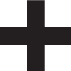 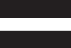 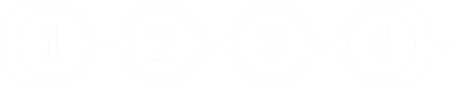 01.01.2022
bAV-Workshop für Geschäftspartner Teil 1: Markt
17
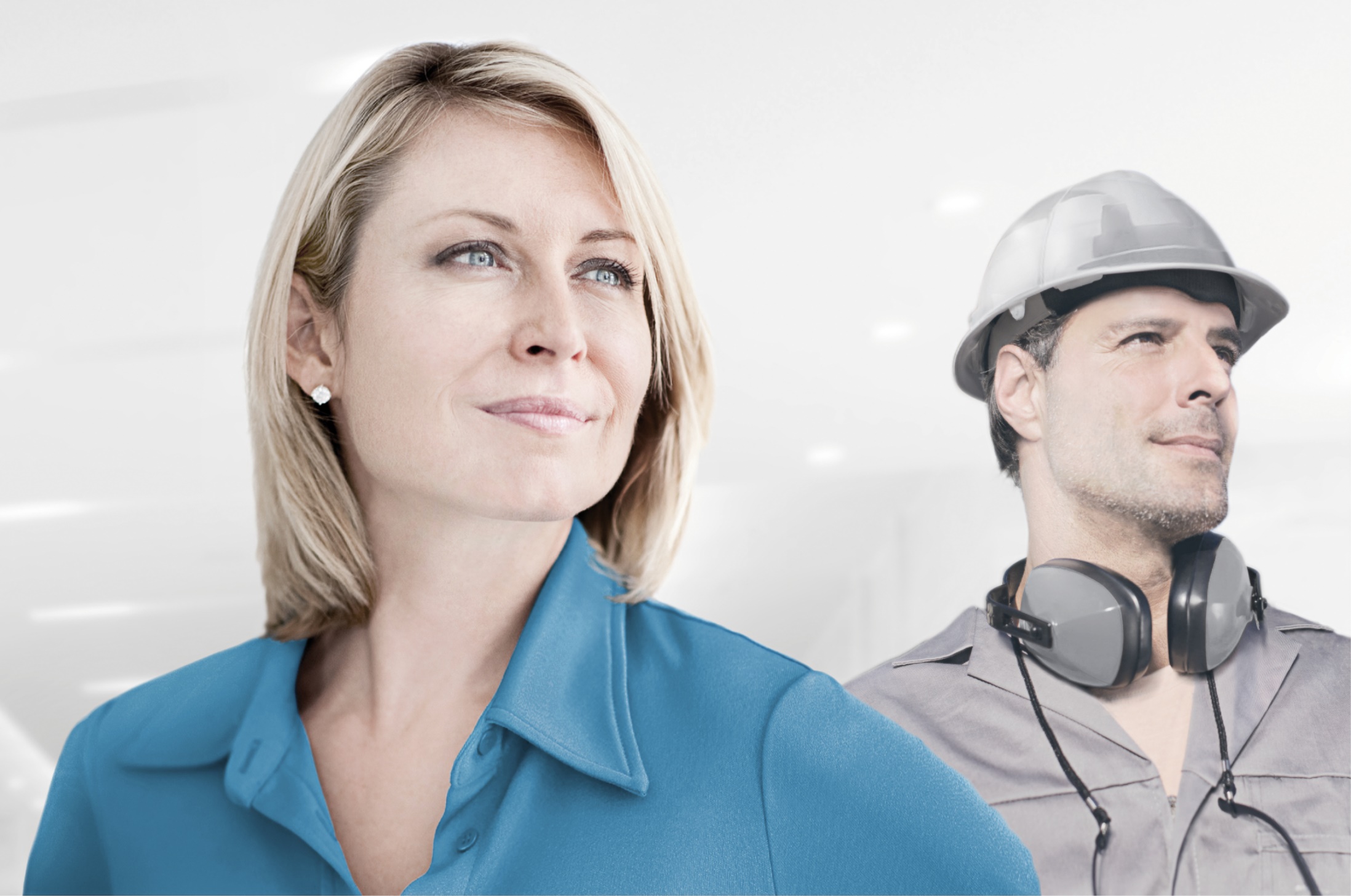 3.
Arbeitnehmer und die betriebliche Altersversorgung
3. Arbeitnehmer und die betriebliche Altersversorgung
Staatliche Förderung:Viel Versorgung mit wenig Aufwand1
Arbeitnehmer profitieren von der Steuer- und Sozialabgabenfreiheit.
Ein Monatsbeitrag von 100,00 Euro bedeutet für den AN derzeit eine Nettobelastung von nur 55,52 Euro.
100,00 €
- 20,32 €
- 24,16 €
55,52 €
Fall 1
bAV-Monatsbeitrag
SV-Ersparnis
Steuerersparnis
Nettoaufwand
282,00 €
- 57,32 €
- 67,41 €
157,27 €
Fall 2
Steuerersparnis
Nettoaufwand
bAV-Monatsbeitrag
SV-Ersparnis
Berechnungsgrundlage: Arbeitnehmer, monatliches Gehalt 3.000 €, Steuerklasse I, Beitragssatz Krankenversicherung 15,9 %, Steuer- und Sozialabgaben aus 2022
Führen Sie dem Arbeitnehmer seine finanziellen Vorteile direkt vor Augen.
1 Steuer- und Sozialversicherungsfreiheit der Beiträge ggf. bis 4% der BBG (2022: 3.384 € p.a.). Leistungen aus geförderten Beiträgen und Zuzahlungen sind nach § 22 Nr. 5 EStG in vollem Umfang einkommensteuerpflichtig. Für die Verbeitragung in der Sozialversicherung (Krankenversicherung der Rentner) während des Rentenbezuges gilt eine Freigrenze (§ 226 Abs. 2 SGB V) und darüber hinaus ein Freibetrag für Versorgungsbezüge der bAV (2022: 164,50 € p.m./ 19.740 € Kapitalleistung).
01.01.2022
bAV-Workshop für Geschäftspartner Teil 1: Markt
19
[Speaker Notes: Quelle: Postbank: „Presse-Dossier zur Altersvorsorge“ veröffentlicht unter www.postbank.de (http://www.postbank.de/postbank/pr_dossier_altersvorsorge.html) zuletzt eingesehen am 12.12.2011]
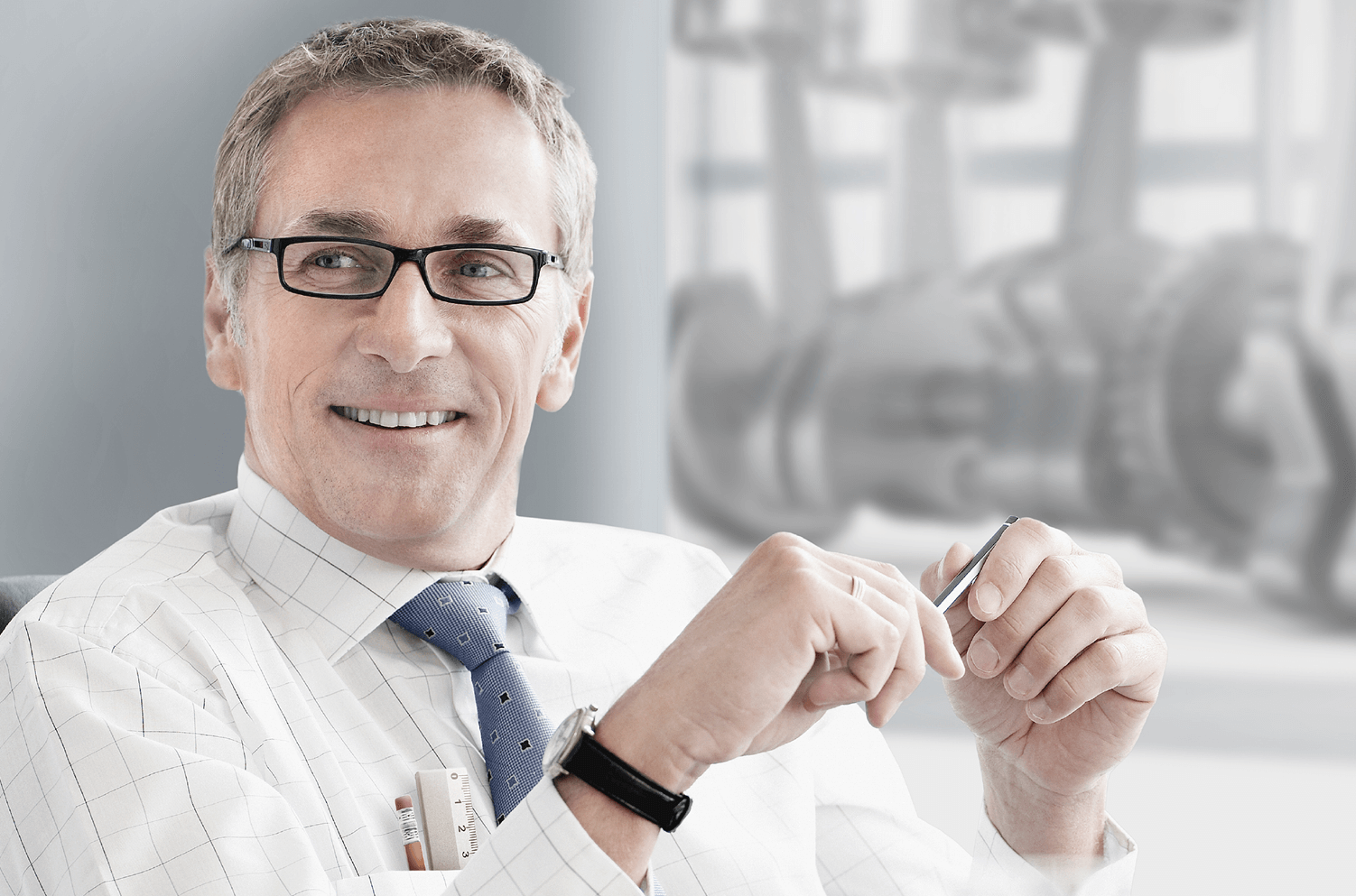 4.
Der Arbeitgeberzuschuss in der bAV
4. Der Arbeitgeberzuschuss in der bAV
Wert der bAV wird erkannt:Viele Arbeitgeber fördern zusätzlich
In Form von Arbeitgeberzuschüssen nutzen zahlreiche Unternehmen die bAV als Instrument zur Mitarbeiterbindung.
Wie wird die bAV in Unternehmen finanziert?1
Unternehmen nutzen Ersparnisse aus der bAV häufig zur Bezuschussung der betrieblichen Altersversorgung.
An rund zwei Drittel aller laufenden bAV-Verträge beteiligen sich die Arbeitgeber finanziell aktiv.
Arbeitgeberzuschüsse erhöhen die Bereitschaft zur Entgeltumwandlung in der bAV deutlich.
Das Betriebsrentenstärkungsgesetz (BRSG) regelt Arbeitgeberzuschüsse für Entgeltumwandlungen neu.
Zeigen Sie Ihrem Gesprächspartner die Vorteile der Mischfinanzierung explizit auf.
Quelle: Generali Deutschland, F.A.Z.-Institut, Betriebliche Altersversorgung im Mittelstand 20201 Angebotene Finanzierungsformen für bAV; Mehrfachnennungen möglich.
01.01.2022
bAV-Workshop für Geschäftspartner Teil 1: Markt
21
4. Der Arbeitgeberzuschuss in der bAV
Zusammenfassung
Der Arbeitgeberzuschuss ist seit 2019 für Neugeschäft verpflichtend.
Der Arbeitgeberzuschuss ist ab 2022 für den Bestand verpflichtend1.
Der Arbeitgeberzuschuss kann mit der Stuttgarter bAV-Lösung bequem eingerichtet werden.
1 Individual- und kollektivrechtliche Vereinbarungen, die vor dem 1.1.2019 vereinbart worden sind; im Falle von Gesamtzusagen (“Aushang am schwarzen Brett”, z.B. Versorgungsordnungen) gilt wohl der 1.1.2019.
01.01.2022
bAV-Workshop für Geschäftspartner Teil 1: Markt
22
4. Der Arbeitgeberzuschuss in der bAV
Ihre Firmenkontakte
Die Stuttgarter bAV-Lösung
Mehr bAV für den Arbeitnehmer

Mehr Sozialleistung für den Arbeitgeber
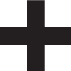 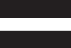 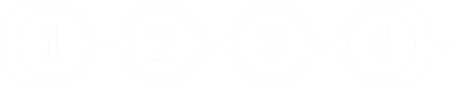 01.01.2022
bAV-Workshop für Geschäftspartner Teil 1: Markt
23
01.01.2022
25
Kontakt
Fragen & Wünsche zur bAV in Ihrem und für
Ihr Unternehmen? Ich informiere Sie gern.
Martin Mustermaklerbetreuer
Musterstraße 100
10000 Musterstadt
Telefon 0123 4567890
Telefax 0123 4567890
Mobil 0123 4567890
martin-mustermaklerbetreuer@stuttgarter.de
www.stuttgarter.de